NAFEMS / INCOSESystems Modeling & Simulation Working Group
A unique opportunity for the international Engineering Analysis (CAE) and Model Based Systems Engineering (MBSE) communitiesto work together
2018-09-18
1
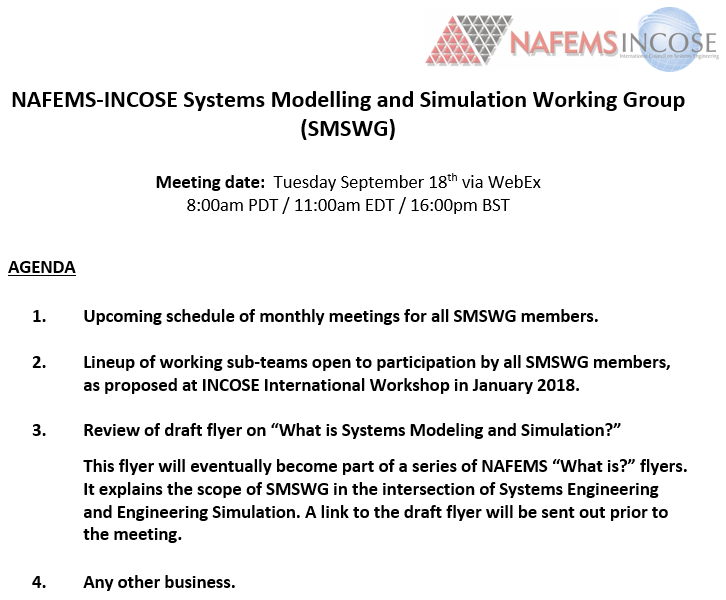 2018-09-18
2
Upcoming schedule of monthly SMSWG member meetings
One-hour meetings on Tuesdays at 11:00 AM ET
First meeting on Sep. 18
Subsequent meetings the second Tuesday of each month (starting Oct. 9)
To receive meeting notices, fill out the form to join SMSWG at https://www.nafems.org/about/technical-working-groups/systems_modeling/
Approval is automatic if your organization is a member of NAFEMS or you are an individual member of INCOSE
Most presentations will be posted for public access from our wiki page at http://wiki.omg.org/MBSE/doku.php?id=mbse:smswg, but recordings and minutes posted in members-only area
2018-09-18
3
SMSWG Working Subteams
Initial subteams from January 2018 meeting:
SMS Roadmap
Terms & Definitions
Standards Ecosystem
Modelica Association Standards, including FMI and SSP
PDES/STEP and MoSSEC
SysML V2
OSLC
Subteam leads will be responsible for organizing specific topics at monthly meetings
2018-09-18
4
What is Systems Modeling and Simulation?
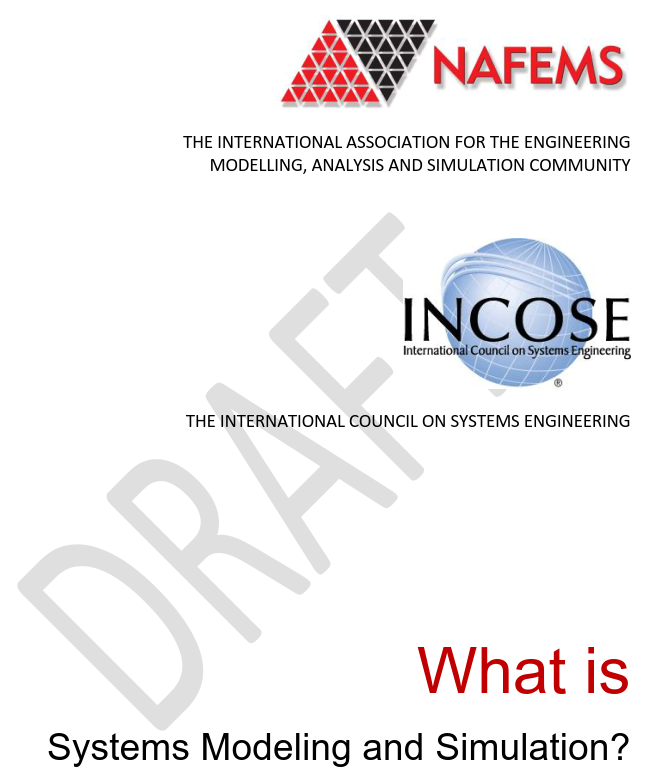 2018-09-18
5
What is Systems Modeling and Simulation?
Second of two SMSWG flyers in NAFEMS “What is?” series (to be printed in a trifold format)
First was “What is The Functional Mockup Interface? (available at https://www.nafems.org/publications/resource_center/wt06/)
A subgroup of the SMSWG Steering Committee drafted this new flyer
Used to build consensus on the scope of this WG
Summary of reasons for this group to exist
Basis for ongoing roadmap, with online links for working subteams open to all members
2018-09-18
6
Highlights of flyer
“The demand for system-level solutions is driving a need to merge systems engineering and engineering simulation at a new level.”
“... an integrated use of engineering models to fill this need”

Systems Modeling and Simulation: The use of interdisciplinary functional, architectural, and behavioral models (with physical, mathematical, and logical representations) in performing MBSE to specify, conceptualize, design, analyze, verify and validate an organized set of components, subsystems, systems, and processes.
2018-09-18
7
Definitions from INCOSE and NAFEMS
MBSE (from INCOSE):
“The formalized application of modelling to support system requirements, design, analysis, verification and validation activities beginning in the conceptual design phase and continuing throughout development and later lifecycle phases. The emphasis of MBSE is on leveraging virtual representations of a system to support the various engineering and business activities throughout the lifecycle of a product.”
Engineering Simulation (from NAFEMS):
“The use of numerical, physical or logical models of systems and scientific problems in predicting their response to different physical conditions.”
2018-09-18
8
Drivers
Demand for system-level solutions
Increasing maturity of tools and resources for physical simulation
Need to collaborate across disciplines
Opportunity to integrate simulation throughoutthe systems development “Vee” process
Benefits to both the systems engineering and engineering simulation communities
2018-09-18
9
Figure 1. Model-based integration acrossmultiple technical disciplines
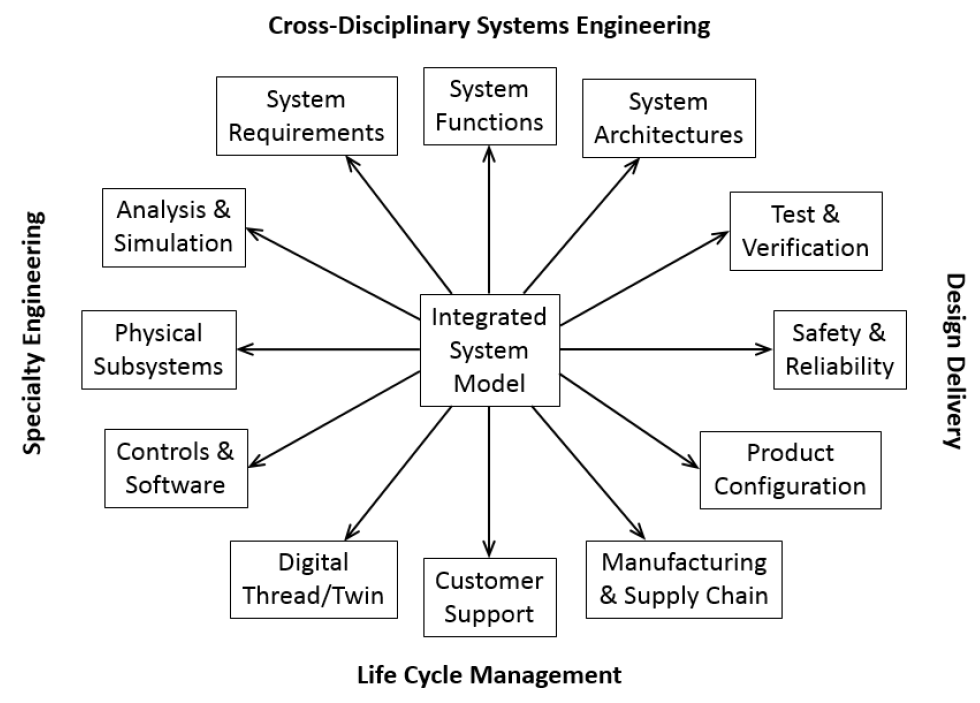 2018-09-18
10
Figure 2. Iterative product development with systems engineering and engineering simulation
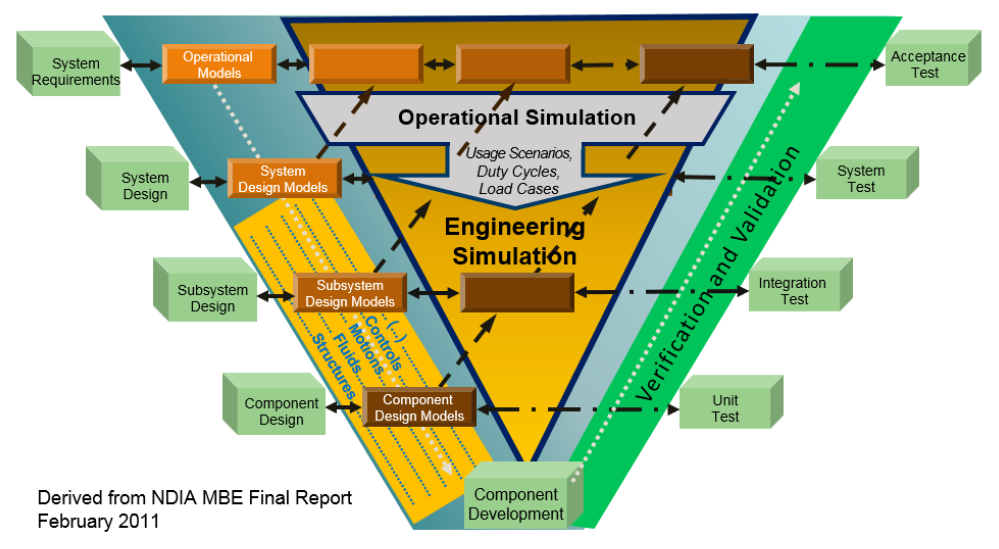 2018-09-18
11
Benefits to both communities
Mapping of requirements, functions, architectures to system solutions
Collaboration between system engineers anddiscipline-specific engineers
Greater design freedom by starting from problems to solve before specific solutions
More thoroughly explore alternative solutions
Optimize specific designs
Agile development with virtual prototypes and visualizations
Move faster and reduce cost of physical testing
2018-09-18
12
Links from document
The Further Reading links below serve as a living document to cover more detailed activities and focus areas of the SMSWG in support of Systems Modeling and Simulation.
Further Reading
Home page for NAFEMS-INCOSE Systems Modeling and Simulation WG at NAFEMS: https://www.nafems.org/about/technical-working-groups/systems_modeling/
Home page for NAFEMS-INCOSE Systems Modeling and Simulation WG at INCOSE: http://wiki.omg.org/MBSE/doku.php?id=mbse:smswg
References 
[1] https://www.nafems.org/about/technical-working-groups/systems_modeling/smstermsdefinitions 
[2] http://wiki.omg.org/MBSE 
[3] https://www.nafems.org/publications/glossary
[4] https://www.sebokwiki.org/wiki/Representing_Systems_with_Models 
[5] https://www.sebokwiki.org/wiki/Types_of_Models
2018-09-18
13
Initial lineup of working subteams
From SMSWG page on INCOSE MBSE wiki
Working Subteams
These subteams are open for participation to all SMSWG members. Please contact the subteam lead(s) to be included in email communications, meetings, and activities. Each subteam can maintain their own wiki subpages for further information.
SMSWG Roadmap and Sharing of Best Practices
Terms & Definitions
Standards Ecosystem
Modelica Association Standards, including FMI and SSP
PDES/STEP and MoSSEC
SysML V2
OSLC
This area is still under construction, but will be used to support the subteam-driven activities of the SMSWG. Until these subteams are more fully fleshed out, presentations covering this initial lineup are available on the January 2018 meeting page. Subteams may be added or removed from time to time.
The SMSWG will be scheduling monthly meetings open to the entire SMSWG membership that will cover topics at each meeting as requested by one or more subteams. Distributing our activities across multiple subteams will feed a pipeline of topics for these meetings. Subteams are encouraged to meet on their own and to request time at the monthly meetings when they have something to share or present, or would like to invite others to join their own activities.
Monthly meetings of SMSWG members will have a recurring schedule on the second Tuesday of each month for one hour at 11:00 AM U.S. Eastern Time. To receive invitations to these meetings, sign up as a member under the “Interested in Joining the SMSWG?” link on the at NAFEMS SMSWG Technical Working Group page.
2018-09-18
14
Model-Based Definitions
Model-Based Engineering (MBE) - a.k.a., Model-Driven Engineering (MDE) and Model-Driven Development (MDD).  “An approach to engineering that uses models as an integral part of the technical baseline that includes the requirements, analysis, design, implementation, and verification of a capability, system, and/or product throughout the acquisition life cycle.” (Final Report, Model-Based Engineering Subcommittee, NDIA, Feb. 2011). It is the umbrella for many other MBx activities.
Model‐Based Systems Engineering (MBSE) – “the formalized application of modeling to support system requirements, design, analysis, verification and validation activities beginning in the conceptual design phase and continuing throughout development and later life cycle phases.” (INCOSE SE Vision 2020 (INCOSE-TP-2004-004-02, Sep 2007). MBSE is a subset of Model Based Engineering (MBE) and Systems Engineering (SE).
Model-Based Design (MBD) – “Real-time, high fidelity systems models that use mathematical, acausal, and visual methods to define system behavior, and performance. Often constructed as lumped parameter models supporting designs for complex controls, signal processing, and communication systems.” (Wikipedia) It is a subset of Model Based Engineering.
Model-based definition (MBD) “is the practice of using 3D models (such as solid models, 3D PMI and associated metadata) within 3D CAD software to define (provide specifications for) individual components and product assemblies. The types of information included are geometric dimensioning and tolerancing (GD&T), component level materials, assembly level  bills of material, engineering configurations, design intent, etc.” (Wikipedia) It is a subset of Model Based Design.
Model-Based Safety Analysis (MBSA) – “An approach in which the system and safety engineers share a common system model created using a model-based development process. By extending the system model with a fault model as well as relevant portions of the physical system to be controlled, automated support can be provided for much of the safety analysis.” (Model-Based Safety Analysis, NASA, Feb. 2006). It is a sub-set of Model Based Engineering.
 Model‐Based Enterprise (MBE) – “A strategy where an annotated digital three-dimensional (3D) model of a product serves as the authoritative information source for all activities in that product’s lifecycle.” (Wikipedia) It is the culmination of MBE.
Members of the Systems Modeling & Simulation Working Group (SMSWG) have compiled and created a common set of shared “Terms and Definitions”* to serve the model-based systems engineering community
* https://www.nafems.org/about/technical-working-groups/systems_modeling/smstermsdefinitions/